Новые детские книги и другие книжные новостиапрель 2023
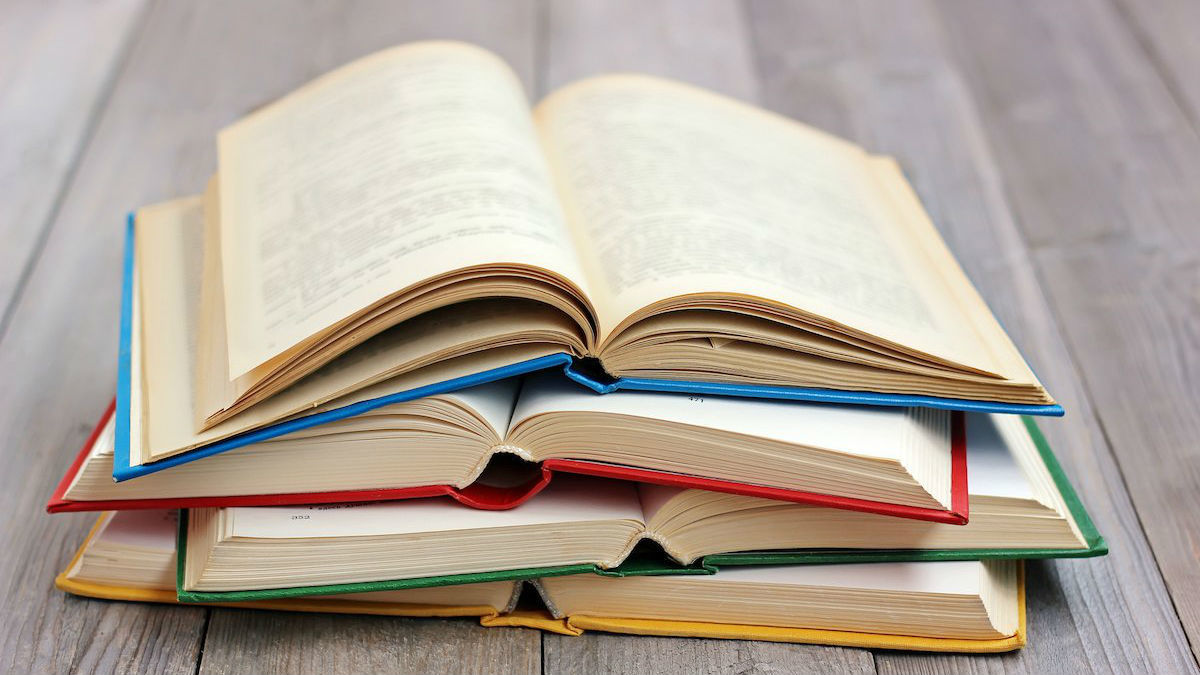 Публикации, обзоры, интервью
Новости детской литературы
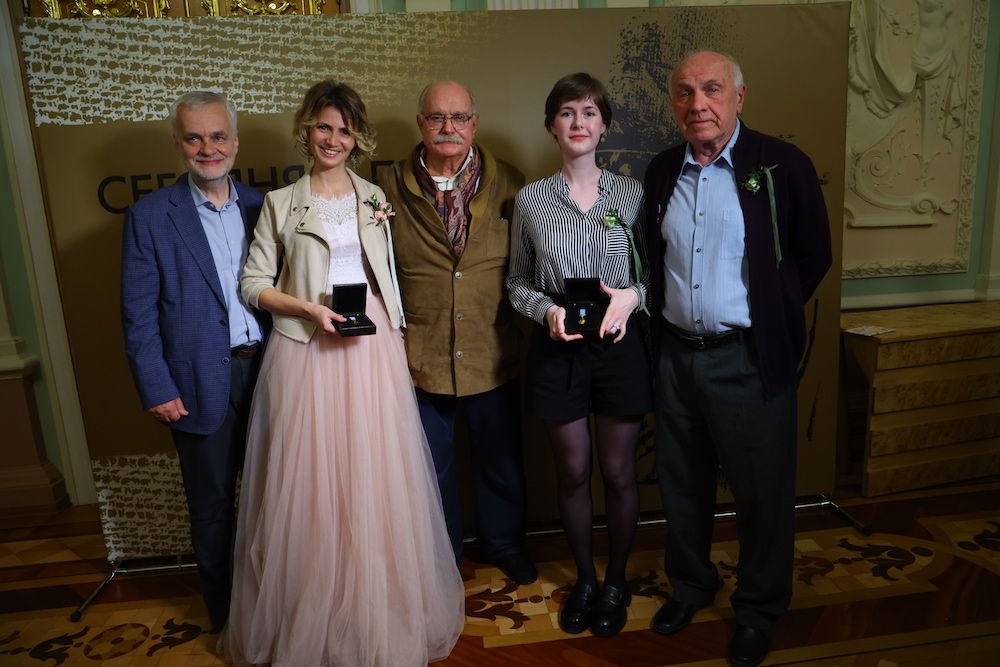 21 апреля в Российском фонде культуры состоялась торжественная церемония награждения победителей VIII Международного конкурса имени Сергея Михалкова за лучшее художественное произведение для подростков
Третьей премии, диплома и медали удостоен Виктор Лановенко (Севастополь) за повесть «Злая девчонка». Победитель получил сертификат на призовую сумму 500 тысяч рублей.
Второй премии, диплома и медали удостоена Алиса Коротовских (Екатеринбург) за повесть «Сочинение без шаблона». Ей достался сертификат на 800 тысяч рублей.
Первой премии, диплома и медали удостоена Маргарита Мамич (Москва) за повесть «Рельсы под водой». Сумма денежного вознаграждения — один миллион рублей.
Произведения победителей и лауреатов конкурса будут опубликованы издательством «Детская литература».
Премия включает в себя семь номинаций:
«Лучшее прозаическое произведение для детей» – 1,5 млн руб.;
«Лучшее прозаическое произведение для подростков» – 1,5 млн руб.;
«Лучшее поэтическое произведение для детей» – 1,5 млн руб.;
«Лучшее поэтическое произведение для подростков» – 1,5 млн руб.;
«Лучшая иллюстрированная книга для детей и подростков» (для художников-иллюстраторов) – 1,5 млн руб.;
«Лучший издательский проект для детей и подростков» (для издательств) – 1,5 млн руб.;
«За вклад в развитие детской литературы» – 2 млн руб.
Министерство культуры Российской Федерации и Министерство цифрового развития, связи и массовых коммуникаций Российской Федерации учредили Национальную премию в области детской и подростковой литературыhttps://detlitpremia.ru/
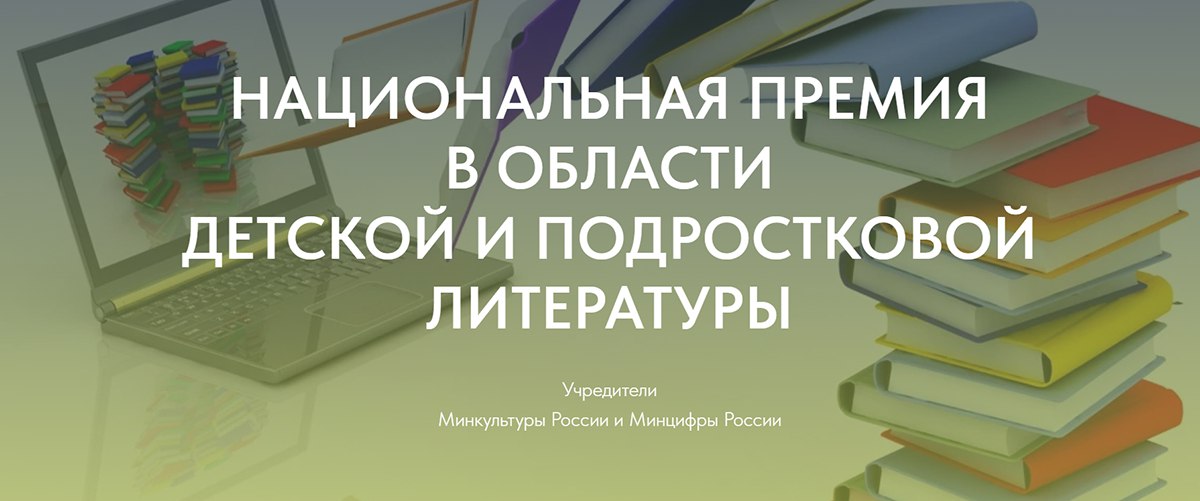 Международная независимая литературная премия «Глаголица» для юных писателейhttps://www.glagolitsa-rt.ru/
Международная независимая литературная премия «Глаголица» объявила о старте приема конкурсных работ. К участию приглашаются ребята в возрасте от 10 до 17 лет включительно, пишущие прозу и поэзию на русском и татарском языках, а также эссе, сценарии, комиксы, пьесы, фанфики и пр. Можно попробовать себя также в номинации «Художественные переводы с английского языка на русский язык». Подробнее о конкурсе и условиях участия можно узнать на официальном сайте премии в разделе «Положение».
Подать заявку на участие можно до 11 сентября.
Финалисты получат бесплатные путевки на литературную смену в Казань с мастер-классами от членов жюри, творческими встречами с известными писателями и культурной программой. В этом году литературная смена пройдет в Центре дополнительного образования пoлилингвальной школы «Адымнар» с 16 по 21 ноября.
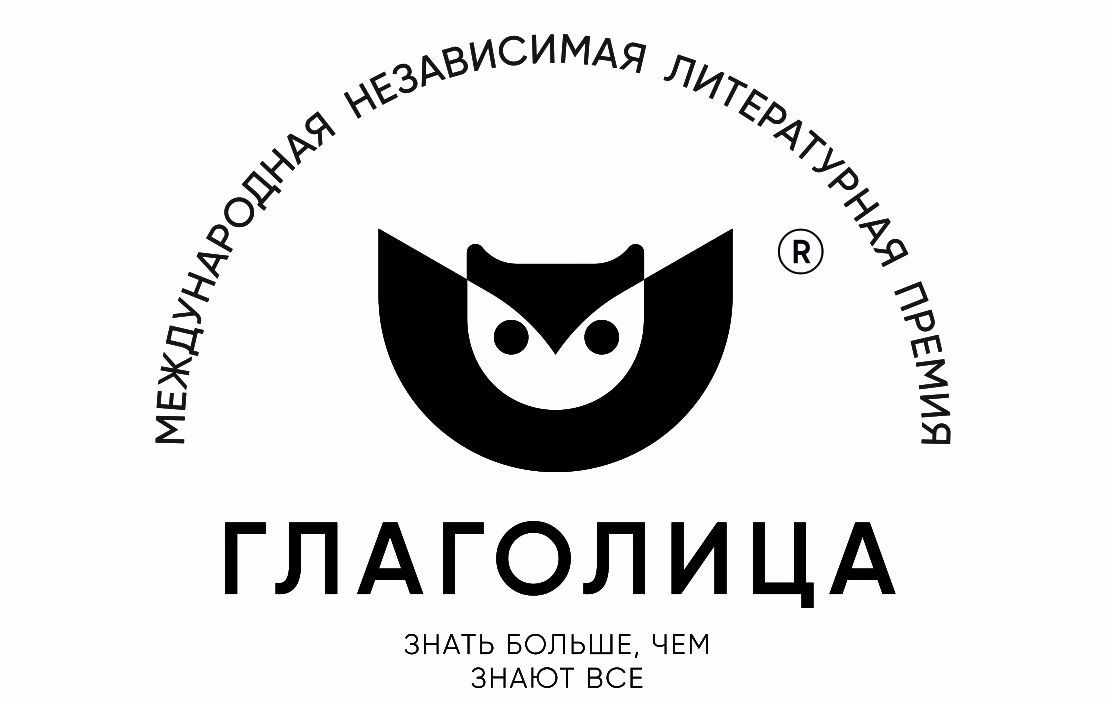 Литературный конкурс «Доживём до понедельника»: рассказы об учителях
Портал ГодЛитературы.РФ (спецпроект «Российской газеты») совместно с Ассоциацией союзов писателей и издателей России (АСПИР), при поддержке «Первой Образцовой типографии» и издательств «Омега-Л», Metamorphoses и «Искусство-XXI век» предлагают читателям вспомнить своих Учителей. Тех, кто по должности или призванию сопровождает нас по жизни.
Участникам нашего конкурса нужно просто прислать свои сочинения (они же рассказы) о самом главном — об Уроках вашей жизни. Об Учителях. Рассказы (не в стихах, а в прозе) должны быть — не меньше чем на 5 и не больше чем на 15 тысяч знаков.
Тексты следует отправлять в виде файла в формате .doc или .docx по адресу konkurs@godliteratury.ru , в теме письма следует указать «На конкурс “Доживём до понедельника”», а в теле письма — ФИО, возраст, город проживания, свои контактные данные. Текст может быть подписан псевдонимом, — мы обязуемся не обнародовать публично ваше реальное имя без вашего согласия.
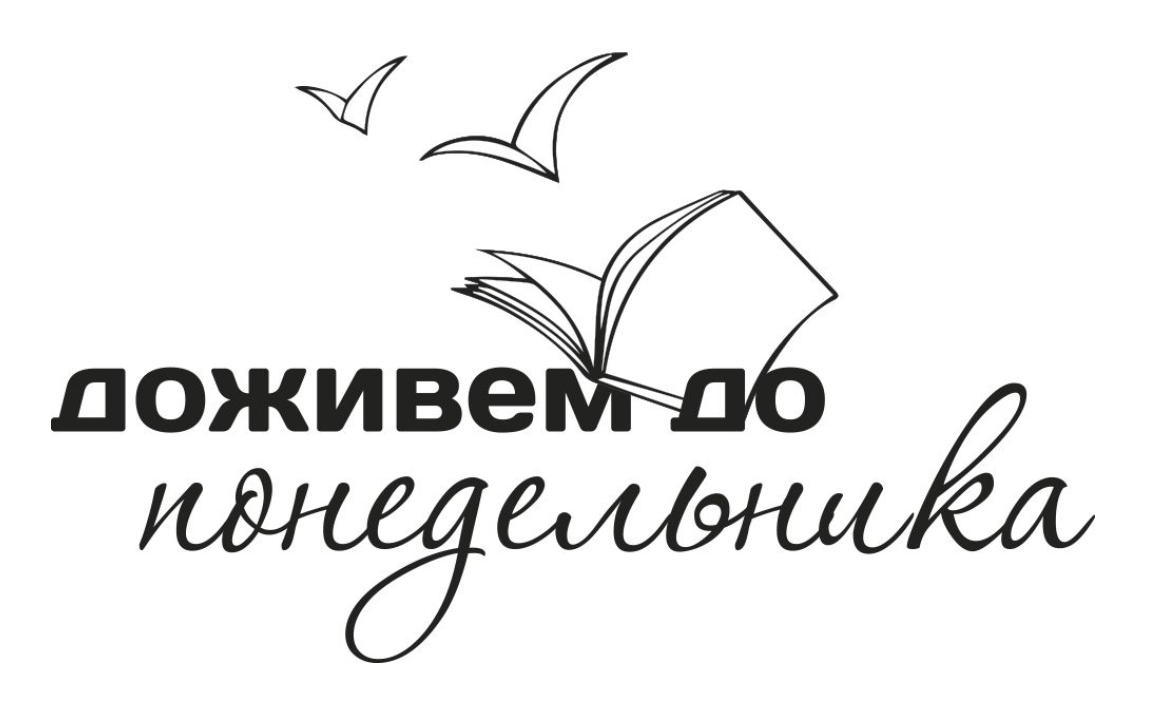 https://vsekonkursy.ru/literaturnyj-konkurs-dozhivem-do-ponedelnika.html
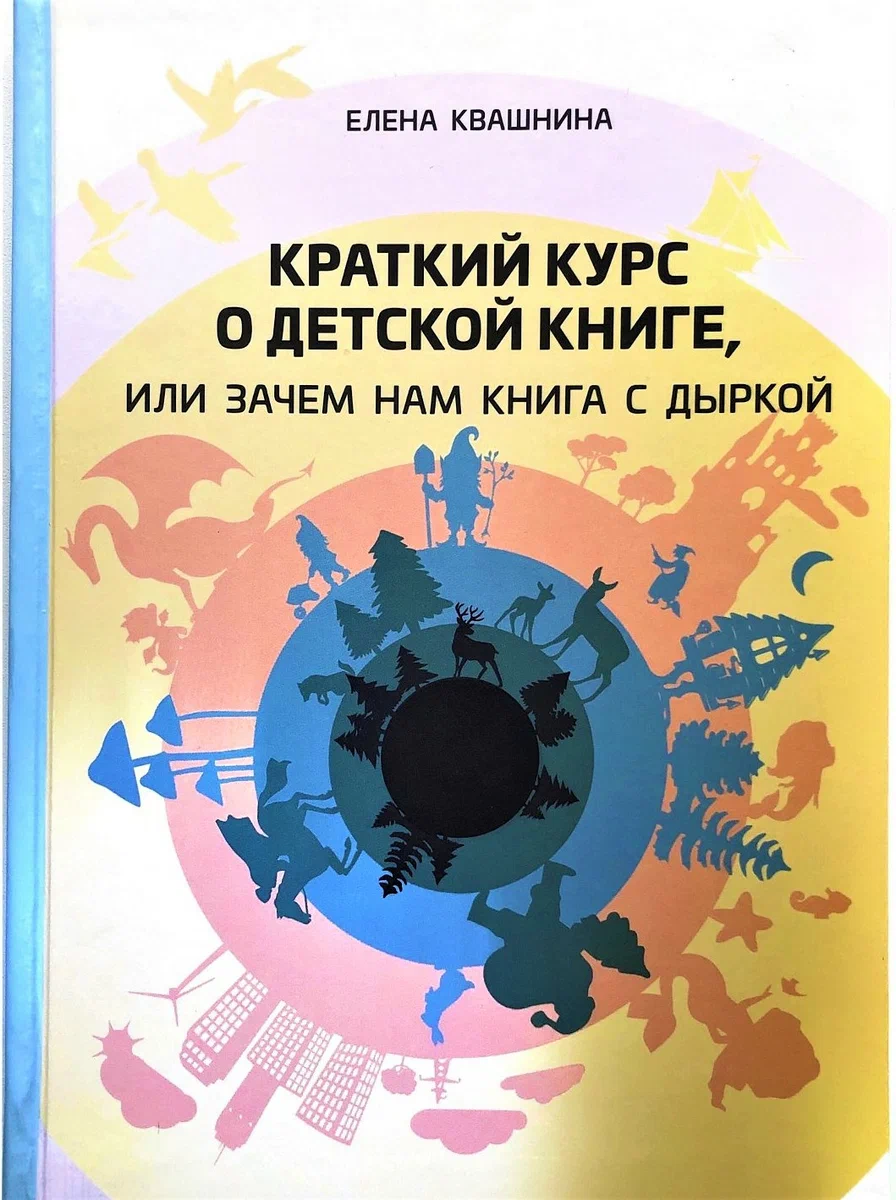 Методическое руководство по работе с «тихими книгами» и книжками-картинками
Квашнина Е.С. Краткий курс о детской книге, или Зачем нам книга с дыркой. – Москва : Библиомир, 2022. – 208 с. 
Содержание:
Что толку в книжке, если в ней одни картинки?! Е.С. Романичева
Вместо предисловия
ЧАСТЬ 1. Без слов не значит без смысла. Молчаливые книги для «чтения» и осмысления
Молчаливые книги преодолевают границы
Коллекция молчаливых книг о. Лампедуза
Книги и авторы, получившие награды Калдекотта
Молчаливые книги современных российских авторов
ЧАСТЬ 2. Книжки-картинки для подростков
ЧАСТЬ 3. Селфи с книгой с дыркой: книжная вырубка вдохновляет на творчество
Как использовать необычную форму книги на занятии?
Кто там? Книги с клапанами интригуют и помогают понять
Часть 4. Авторская книга как артефакт
Подводя итоги
Моя молчаливая коллекция (аннотированный список книг)
https://www.labirint.ru/books/940652/
Рекомендательно-библиографический список литературы подготовил экспертный совет по детской литературе при Секции детских библиотек РБА https://rgdb.ru/professionalam/14920-rekomendatelno-bibliograficheskij-spisok-literatury-podgotovil-ekspertnyj-sovet-po-detskoj-literature-pri-sektsii-detskikh-bibliotek-rba
Экспертный совет по детской литературе при Секции детских библиотек РБА подготовил первый в 2023 году рекомендательно-библиографический список литературы. В этот список вошли произведения художественной и познавательной литературы, изданные в конце 2022 г. и I квартале 2023 г.
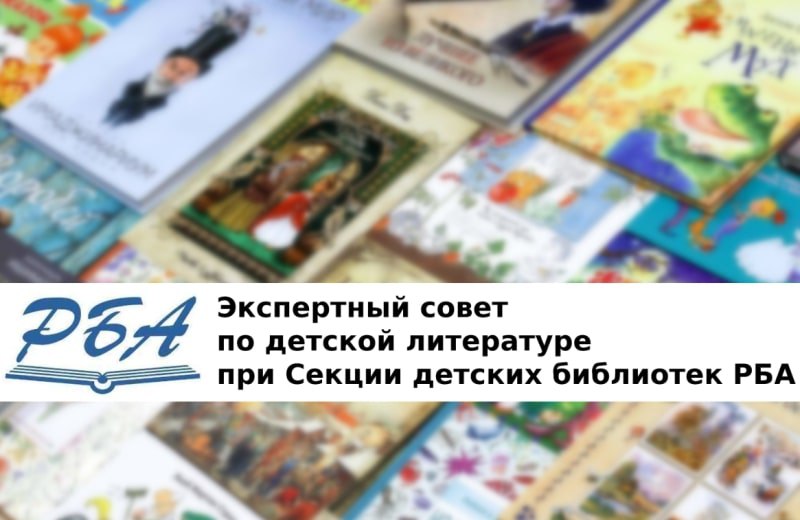 https://www.labirint.ru/books/877951/
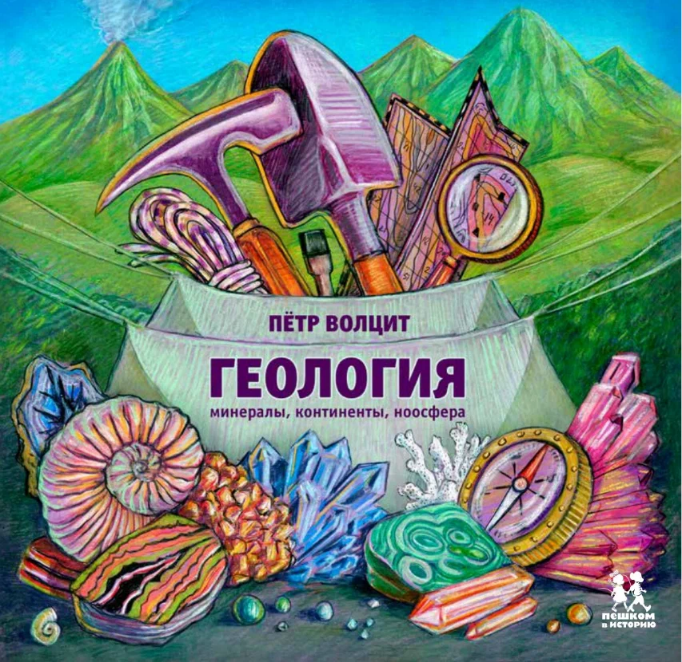 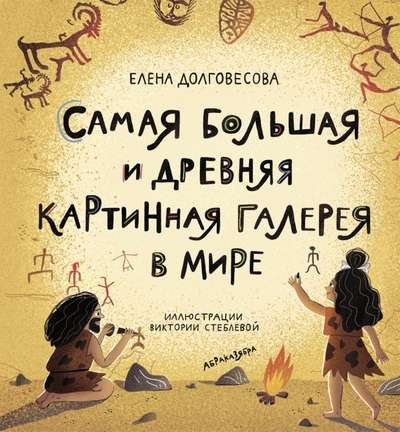 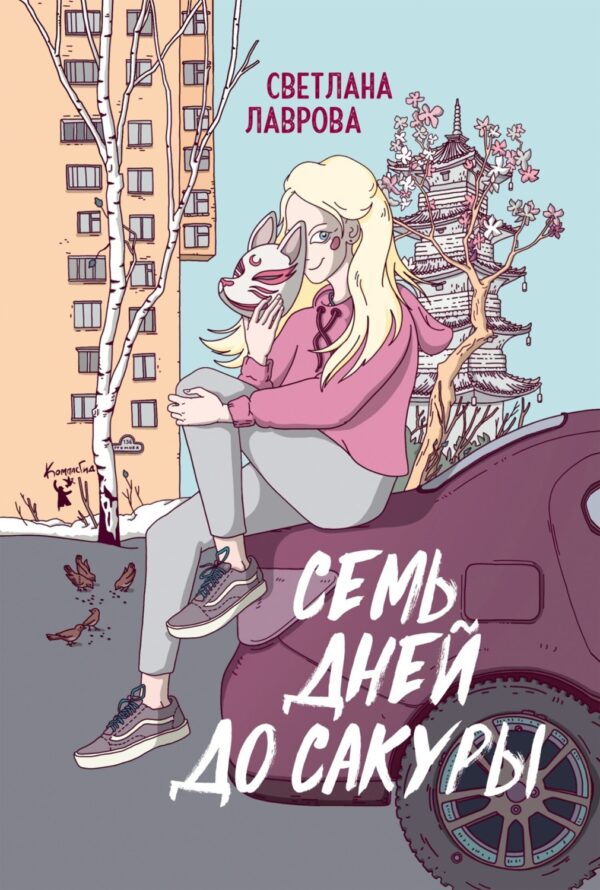 https://knigogid.ru/books/2090046-supersily-po-nasledstvu-moi-sovetskie-dedushki
https://www.labirint.ru/books/936563/
https://www.litres.ru/book/svetlana-lavrova/sem-dney-do-sakury-69138151/chitat-onlayn/
Примеры книг из списка РБА
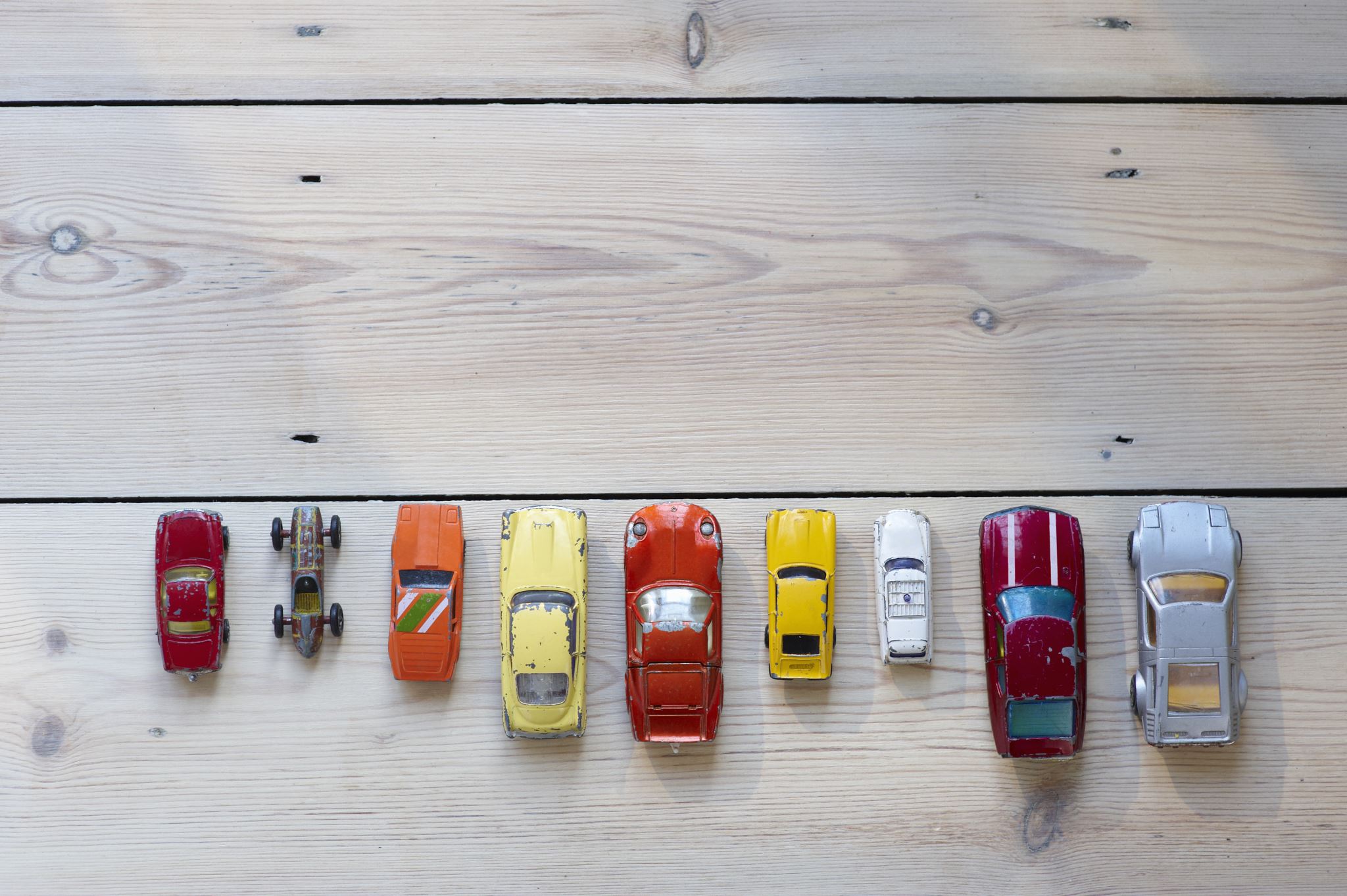 Статья о чтении подростков: Ирина Лукьянова. Когда же этот Д’Артаньян уже въедет в Париж: что читают наши дети?https://www.miloserdie.ru/article/kogda-zhe-etot-dartanyan-uzhe-vedet-v-parizh-chto-chitayut-nashi-deti/
Тем, кто работает с детской литературой, часто задают вопрос: «Что читают современные дети»? Я всегда отвечаю на него вопросом: «А что читают современные люди»? «Ну… разное…» – типичный ответ. Так и с детьми: дети – это прежде всего люди. Разные, с разным житейским и читательским опытом. И запросы у них разные, и вкусы.
И это второй ответ на вопрос: сейчас дети куда более разные, чем в нашем детстве. У них появилось гораздо больше возможностей, чем у нас (путешествовать, искать друзей по всему миру, находить любую интересующую информацию в несколько кликов мышки). У них больше игр, больше книг, фильмов, чем у их родителей, которые были ограничены в своем выборе несколькими каналами телевизора и фондом районной библиотеки.
Ульяна Волохова. 20 фактов о "Маленьком принце"https://www.kommersant.ru/doc/5902769
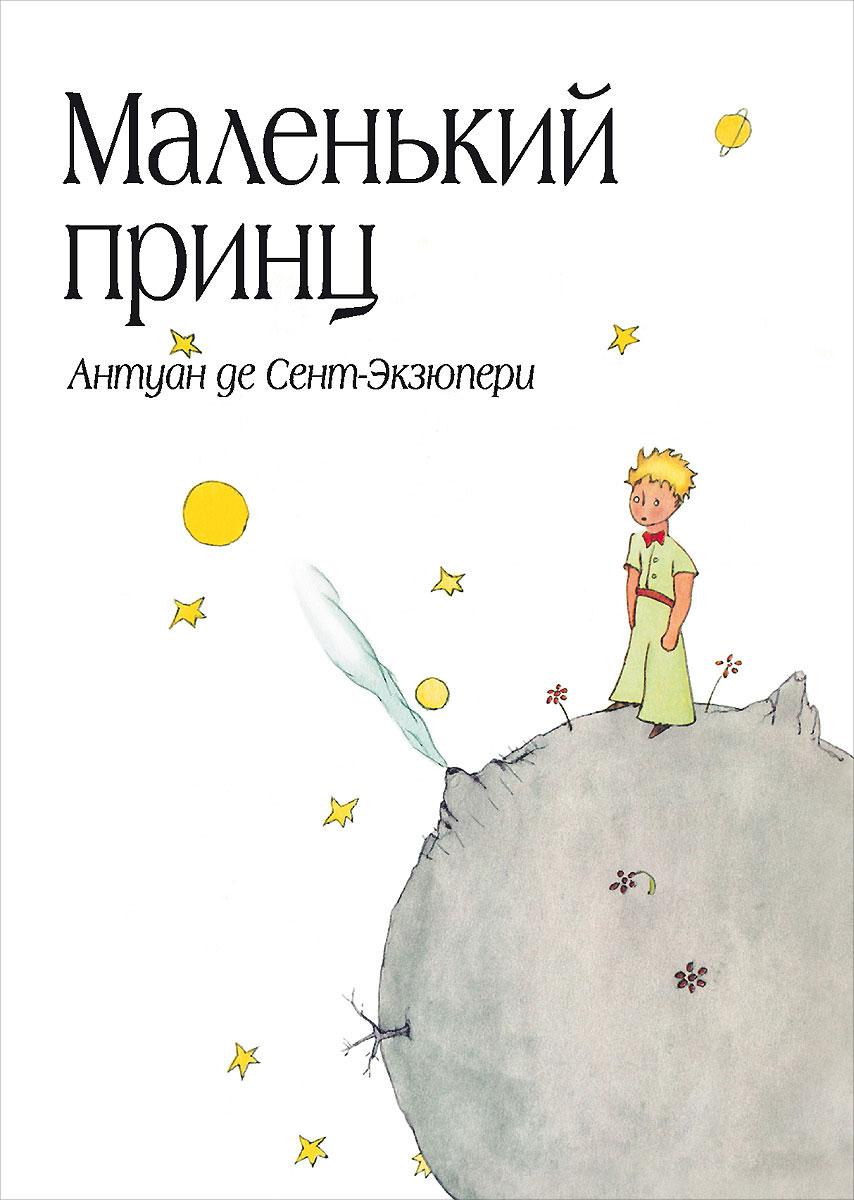 «Маленький принц» — самая часто переводимая книга в мире после Библии. Повесть переведена на 535 языков и диалектов, в том числе на искусственные языки, как эсперанто и клингонский, и вымершие, как древнегреческий, древнеегипетский и латынь. А общее количество проданных экземпляров «Маленького принца» на всех носителях — более 200 млн.
Государственная публичная историческая библиотека России оцифровала 145 редких изданий и опубликовала коллекцию «Русская футуристическая книга». В открытом доступе появились произведения Давида Бурлюка, Велимира Хлебникова, Алексея Крученых, Владимира Маяковского, Наталии Гончаровой и других представителей течения.http://elib.shpl.ru/ru/indexes/values/10040
Курс «История русской поэзии» проекта «ПОЛКА»https://polka.academy/materials/923
Нон-фикшн
Нехудожественная литература
Татьяна Попова. День в руках литературных героев (Абраказябра, 2023).
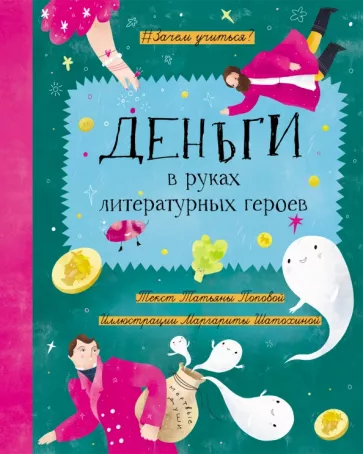 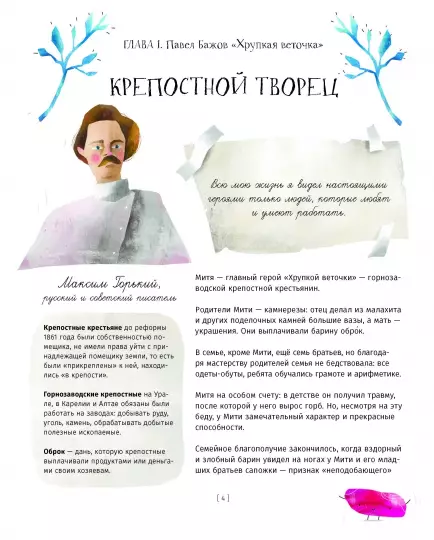 Можно ли освоить азы экономики не по учебникам, а по художественной литературе? Запросто! Герои известных произведений тоже продают или покупают, преумножают или растрачивают своё состояние, занимаются успешным бизнесом или живут в нищете, не используя возможности, которые дарит им жизнь.
Из книги вы узнаете, с какими трудностями столкнулись Чичиков, Дубровский, Раневская и другие литературные персонажи, и попробуете помочь героям выгодно и успешно разрешить их экономические проблемы. Не волнуйтесь, у вас получится - подсказки будут! Кстати, экономические истории персонажей - не плод вымысла писателей, а вполне реальные ситуации, которые могут произойти в жизни каждого из нас.
https://www.labirint.ru/books/912176/
Юлия Яковлева. Азбука балета (Новое литературное обозрение, 2023).
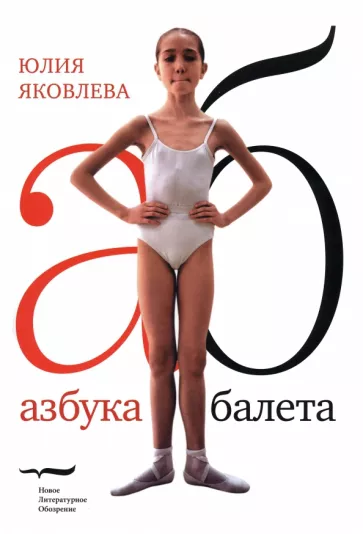 Эта книжка написана для детей, но ее могут читать и взрослые: все равно ведь в балете, как правило, не разбираются ни те ни другие. И оттого думают, что балет это очень скучно, трудно, непонятно и про лебедей. А балет на самом деле — ужасно занятная штука. По крайней мере, автор — Юлия Яковлева — пишет о балете уже лет десять и ни разу не раскаялась. В этой книге она рассказывает о том, как трудная, а местами даже и противная профессия умудряется выглядеть со стороны такой легкой и волшебной. В книге читатели найдут исторические сведения, театральные анекдоты, легенды и апокрифы.
https://www.labirint.ru/books/942609/
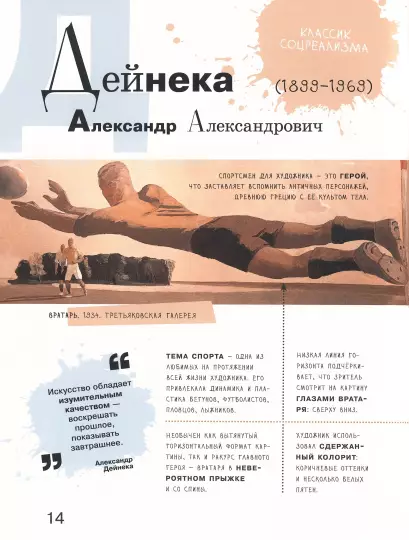 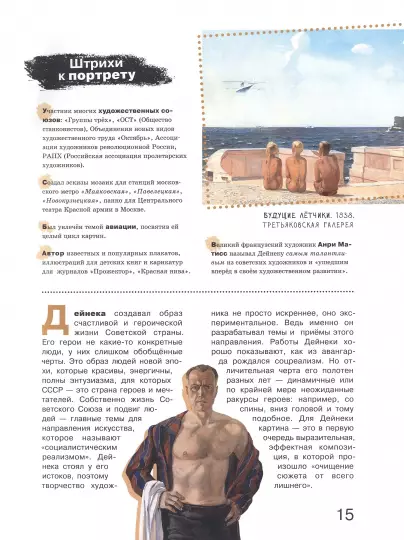 Оксана Василиади. Азбука русских художников (Детская литература, 2023). https://www.labirint.ru/books/942006/
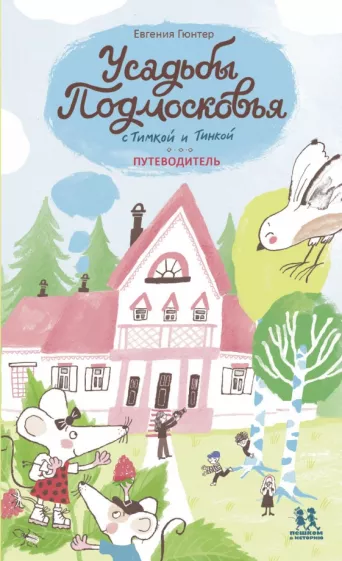 Евгения Гюнтер. Усадьбы Подмосковья (Пешком в историю, 2023). https://www.labirint.ru/books/938454/
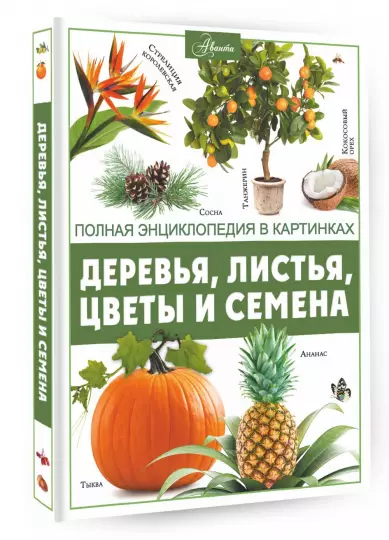 Деревья, листья, цветы и семена (Аванта, 2023).
Эта увлекательная детская энциклопедия в картинках откроет для вас удивительный мир растений. В книге подробно описано, как они растут и развиваются, питаются и размножаются, как устроены их стебли и корни, листья и цветки, плоды и семена. В издании, помимо коротких, но информативных статей, содержится множество важных, интересных и порой неожиданных фактов, позволяющих найти ответы на сотни вопросов, связанных с самыми разными растениями. А главное - на страницах энциклопедии приведено огромное количество ярких и по-настоящему уникальных иллюстраций, отражающих богатство и великолепие растительного мира Земли, многообразие его семейств и родов, видов и сортов. Кроме того, книга содержит наглядные рисунки и схемы, а также глоссарий и алфавитный указатель, которые помогут быстро найти сведения об интересующем растении или объяснить незнакомое понятие.
https://www.labirint.ru/books/944124/
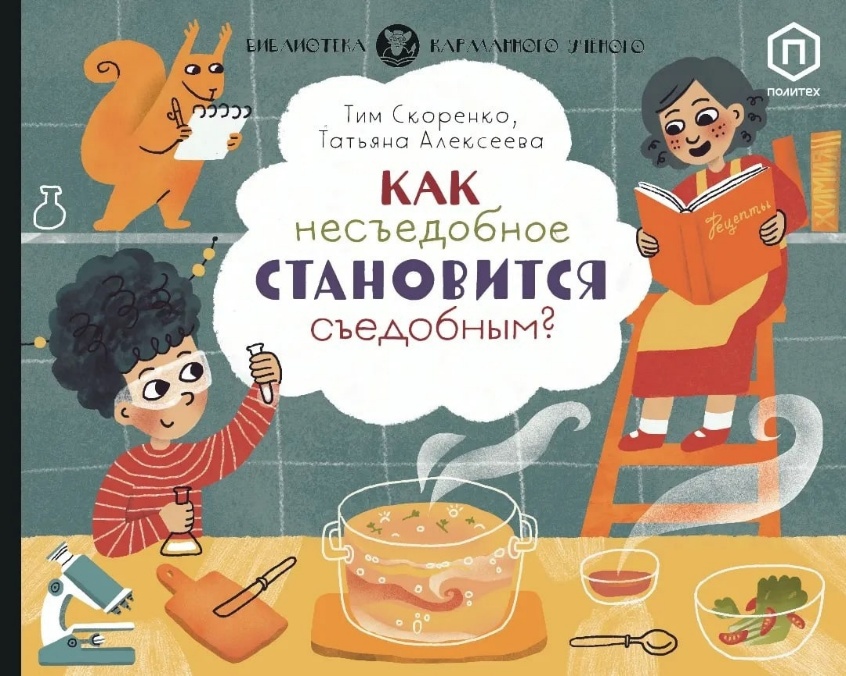 Тим Скоренко, Татьяна Алексеева. Как несъедобное становится съедобным (Розовый жираф, 2023).
https://www.litres.ru/book/tim-skorenko/kak-nesedobnoe-stanovitsya-sedobnym-69178108/
Берта Парамо. Роботы. Самая полная энциклопедия (МИФ, 2022).
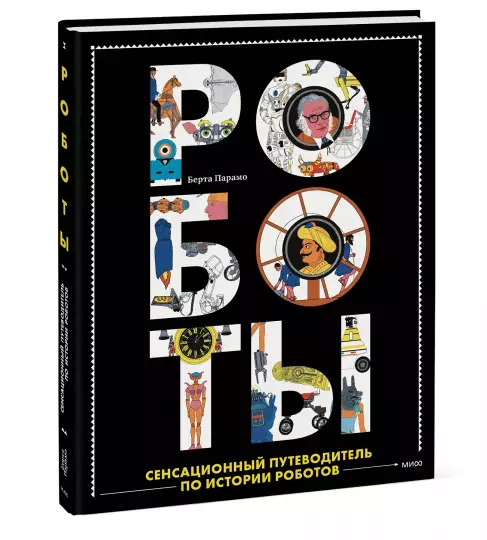 Самая полная энциклопедия о роботах! Только реальные факты!
Роботы давно и прочно вошли в нашу жизнь: они отвечают на наши телефонные звонки, убираются у нас дома. Некоторые экземпляры похожи на животных, другие поют, танцуют и играют на музыкальных инструментах. Человек давно мечтал заставить создать себе искусственных помощников и теперь - это наша реальность. В этой книге можно узнать об истории роботов и всех возможных их видах, а также о том, чем эти роботы полезны человеку.
Для среднего школьного возраста.
https://www.litres.ru/book/berta-paramo/roboty-sensacionnyy-putevoditel-po-istorii-robotov-69153499/
Книги для младших школьников
Новинки и переиздания
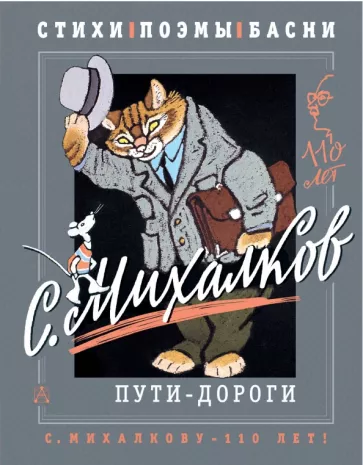 Юбилейная серия «Сергею Михалкову – 110 лет» (Издательство «Малыш»).
https://ast.ru/series/mikhalkovu-s-110-let-9a365d/?utm_ast=2087
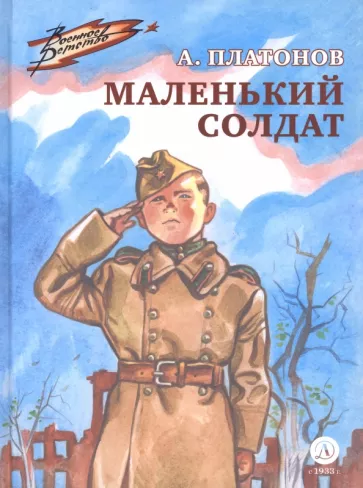 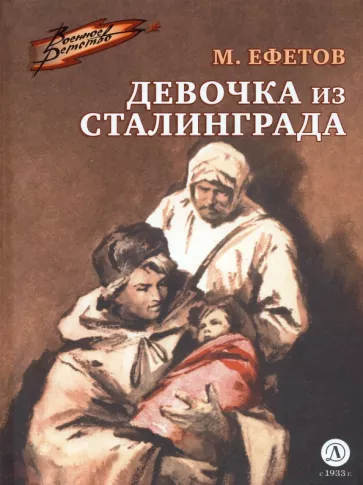 Новые книги серии «Военное детство» издательства «Детская литература» https://www.labirint.ru/series/49714/
Юлия Симбирская. Наполеон спешит на помощь (Пять четвертей, 2023).
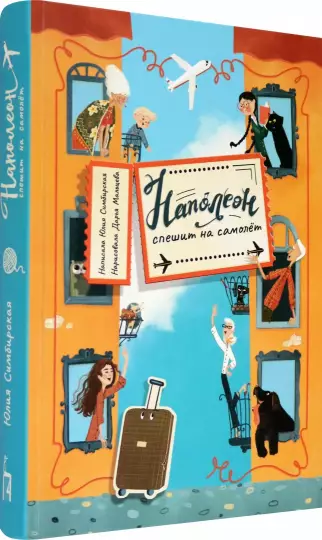 Чемодан по имени Наполеон живёт в тесной кладовке, заботливо укутанный в старую шубу. Его хозяин так и не собрался в путешествие, и чемодану угрожает незавидная участь стать хранилищем для старых пододеяльников и пижам. Но совсем не для этого рождены вместительные чемоданы на колёсиках, и не об этом они мечтают! И вот однажды Наполеон отваживается убежать из дома. Он направляется в аэропорт, а по пути встречает множество новых друзей и даже становится участником детективной истории.
Юлия Симбирская - поэт и прозаик, лауреат премий им. К. И. Чуковского и В. П. Крапивина. Печаталась в журналах "Кукумбер", "Мурзилка", "Чиж и Ёж". Её сказочная повесть "Наполеон спешит на самолёт" - забавная и трогательная история о том, как важно следовать за своей мечтой.
https://www.labirint.ru/books/819016/
Марина Тараненко. Дрессировщик новостей (Нигма, 2023).
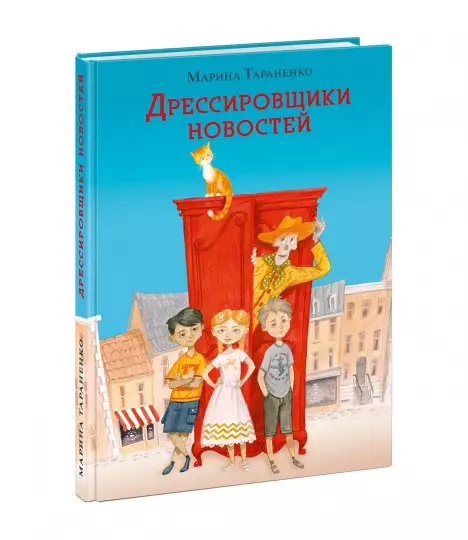 Представьте, что вы живёте на острове, отделённом от остального мира. Там есть свои социальные сети и гаджеты, созданные благодаря науке и магии. Свежие новости островитяне буквально вылавливают из океана в виде фиолетовых яиц. Из них вылупляются зверьки, которых отдают на воспитание юным дрессировщикам.
Каждый мечтает получить заветное яйцо. Но как быть, если тебе не повезло с питомцем, да к тому же кто-то хочет сорвать соревнования дрессировщиков? Выход один: начать собственное расследование и узнать правду!
Для детей младшего школьного возраста.
https://www.labirint.ru/books/940694/
Светлана Лаврова. Год дракона Потапова (Редакция Вилли Винки, 2023).
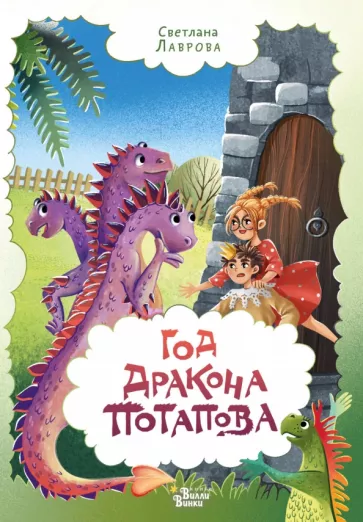 Драконы - замечательные существа. Они спасают попавших в беду, они готовы на всё ради друзей, они любят праздники и приключения. Поэтому в Городе Драконов всё время происходит что-то интересное. То из новогодней ёлки пальма вырастет с абрикосами и бутербродами, то принцесса на голову свалится, то шаровая молния хулиганит, и её приходится ловить сачком. Но самые интересные приключения начались, когда самого младшего дракона Стасика похитили неведомые злодеи! И дракон Потапов отправился его искать и спасать. Но впереди у дракона Потапова еще много подвигов.
Очередная книга про дракона Потапова, который живёт на Урале, но на самом деле как будто рядом с нами.
В оформлении книги использованы иллюстрации автора.
https://knigid.ru/45725-svetlana-lavrova-god-drakona-potapova.html
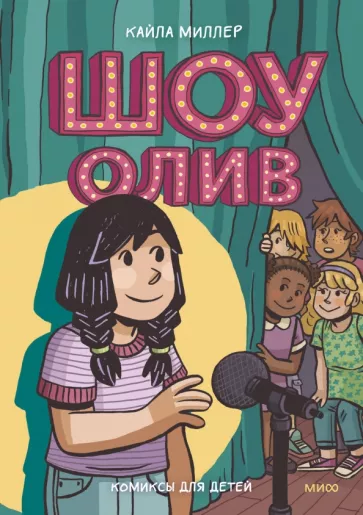 Кайла Миллер. Шоу Олив (МИФ, 2023).
Графический роман для подростков о дружбе и вере в себя от автора бестселлеров New York Times Кайлы Миллер.
У Олив полно школьных приятелей, но нет лучших друзей, поэтому она часто чувствует себя лишней. И когда в школе объявляют шоу талантов, ей хочется вместе со всеми репетировать и придумывать номер, а никто не зовет ее к себе! Да и к тому же она и сама не знает, какой у нее талант…
Но когда тетя показывает ей записи старых комедийных шоу, Олив вдруг загорается идеей: она хочет вести школьное шоу и объявлять выступления! Теперь каждый хочет обсудить с ней свой номер, и оказывается, что быть самой собой - это совсем не значит быть одной!
Для среднего школьного возраста.
https://www.labirint.ru/books/930302/
Г. Х. Андерсен. Серебряная монетка (Нигма, 2023).
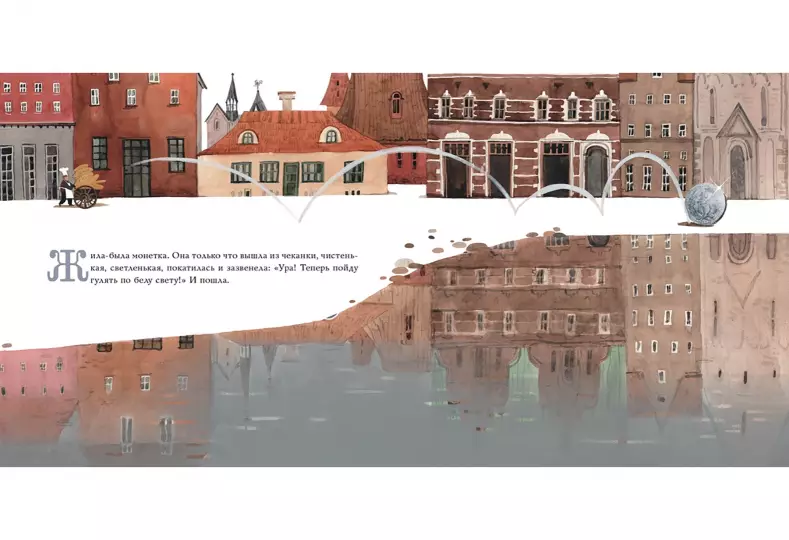 https://lukoshko.net/story/serebryanaya-monetka.htm
Книги для подростков
Новинки и переиздания
Елена Клишина. Английский устно (Черная речка, 2023).
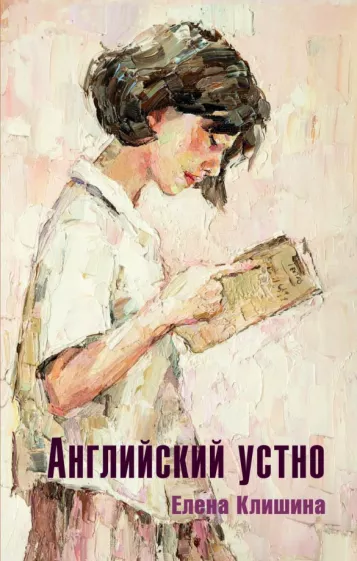 Взрослые считают, что думать нужно только об экзаменах, ведь от них зависит вся твоя дальнейшая жизнь. Но как быть, если помимо подготовки к ЕГЭ накрывает влюбленность, предают самые близкие, а родители разводятся? Что, если ты борешься с болезнью, становишься мамой младшему брату и нечаянно совершаешь глупости, которые все только усложняют?
Героини рассказов сталкиваются с проблемами, которые отодвигают страх перед экзаменом на второй план. Это лишь один из этапов взросления, ведь даже самые высокие баллы не гарантируют счастья, а жизнь не перестанет ежедневно преподносить сюрпризы, к которым не всегда можно подготовиться заранее.
Содержание:
Виолетик и Сергей Радонежский
Сато Аихара
Английский устно
Энн и шоколадная фабрика
https://www.labirint.ru/books/942999/
Юлия Кузнецова. Первая работа (Пять четвертей, 2023).
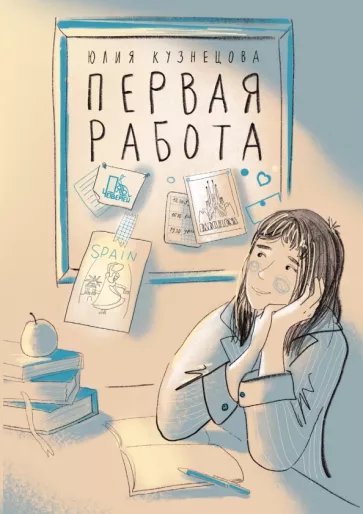 Маша обычная пятнадцатилетняя девчонка: она ходит в школу, помогает родителям, порой витает в облаках и не всегда ладит с одноклассниками. От сверстников ее отличает лишь одно: большая мечта. Но разве можно грезить о летних языковых курсах, да еще и в любимой Испании, когда ты из самой простой семьи и всего лишь подросток, от которого ничего не зависит?
И хоть слова "взрослая жизнь" вызывают страх, наступает время сворачивать горы. Выходит, что предложение родителей позаниматься с малышкой Даной испанским и накопить на свою поездку не такое уж и пугающее: это и новая дружба, и классный опыт, и увлекательное приключение. Когда билеты в Барселону уже почти в кармане, всё почему-то идет наперекосяк: на разных чашах весов оказываются благополучие семьи и та самая мечта. Но, кажется, Маша не только учила, но и училась: теперь она умеет слушать свое сердце и поступать, как оно велит.
https://www.livelib.ru/book/1001613017-pervaya-rabota-kniga-1-yuliya-kuznetsova